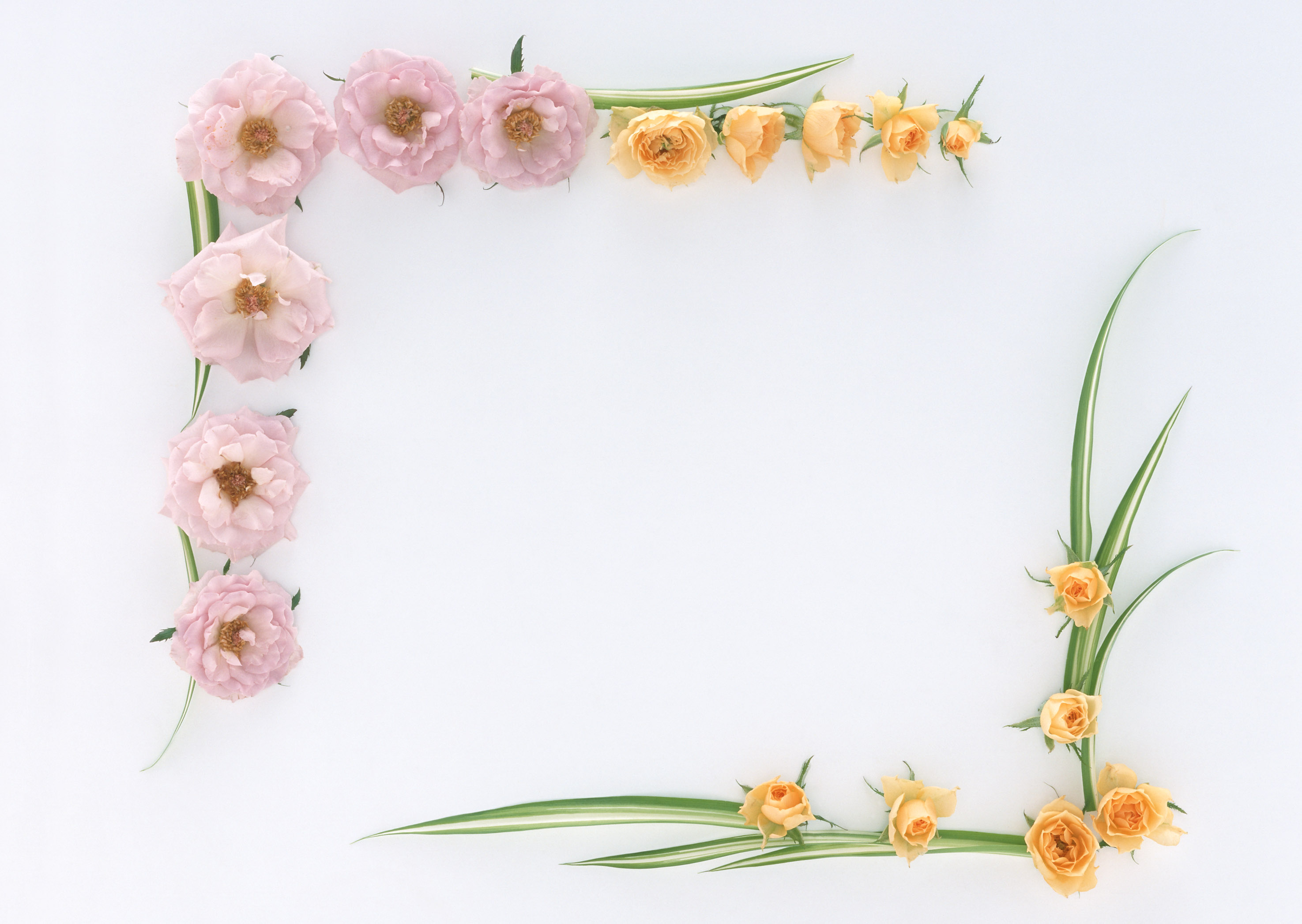 PHÒNG GIÁO DỤC & ĐÀO TẠO QUẬN LONG BIÊN
TRƯỜNG TIỂU HỌC ÁI MỘ B
PHÂN MÔN: TẬP ĐỌC 
LỚP 2
Bài: Một trí khôn hơn trăm trí khôn
Ôn bài cũ :
Tìm tên các loài chim được kể trong bài ?
- Tên các loài chim được kể trong bài là: gà con, sáo, liếu điếu, chìa vôi, chèo bẻo, khách, sẻ, chim sâu, tu hú, cú mèo.
Em thích con chim nào trong bài? Vì sao?
TẬP ĐỌC
Một trí khôn hơn trăm trí khôn
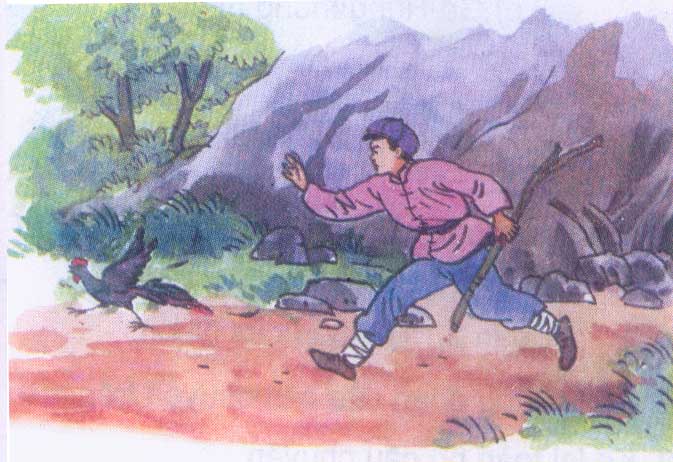 [Speaker Notes: Một trí khôn hơn trăm trí khôn]
Luyện đọc
Tìm hiểu bài
- cuống quýt
- ngầm:
- buồn bã
- cuống quýt:
- quẳng
- đắn đo:
- thình lình
- thình lình:
- vùng chạy
- nhảy vọt
- trí khôn
- thọc
Chợt thấy một người thợ săn,  chúng cuống quýt nấp vào một cái hang.
Tìm hiểu bài
Câu 1: Tìm những câu nói lên thái độ của Chồn coi thường Gà Rừng ?
- “Chồn vẫn ngầm coi thường bạn. Ít thế sao ? Mình thì có hàng trăm”
Câu 2: Khi gặp nạn, Chồn như thế nào ?
- Khi gặp nạn, Chồn rất sợ hãi và chẳng nghĩ ra được điều gì.
Câu 3 :Gà Rừng nghĩ ra mẹo gì để cả hai thoát nạn?
-Gà Rừng giả chết rồi vùng chạy để đánh lạc hướng người thợ săn, tạo thời cơ cho Chồn vọt ra khỏi hang.
Câu 4: Thái độ của Chồn đối với Gà Rừng thay đổi ra sao?
-Chồn thay đổi hẳn thái độ: Nó tự thấy một trí khôn của bạn còn hơn cả trăm trí khôn của mình.
Câu 5 :Chọn một tên khác cho câu chuyện theo gợi ý ?
- Gặp nạn mới biết ai khôn.
- Chồn và Gà Rừng.
- Gà Rừng thông minh.
Em thích con vật nào trong truyện ? Vì sao ?
- Gà Rừng: Vì nó bình tĩnh, thông minh lúc nó gặp nạn
- Chồn: Vì Chồn đã hiểu ra sai lầm của mình, đã biết khiêm tốn, quý trong bạn.
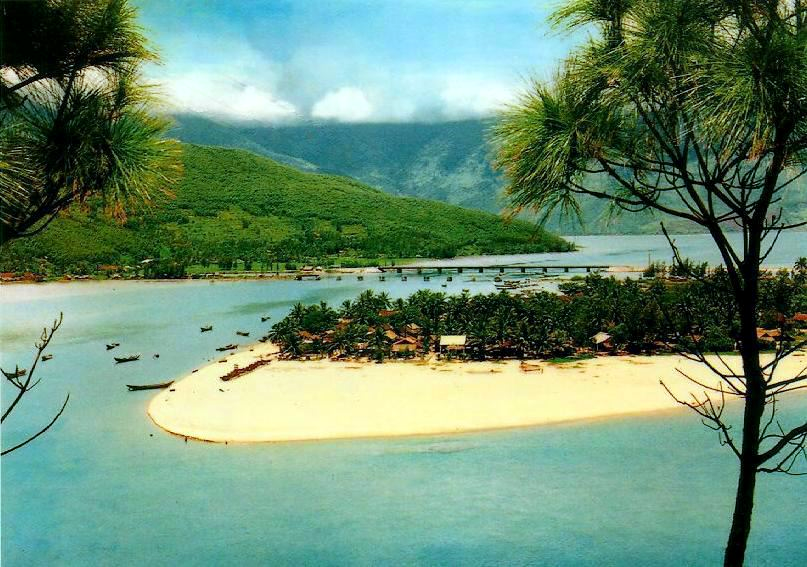 Chúc các em chăm ngoan, học giỏi